Quick Images with the 100-Frame
1
False
True
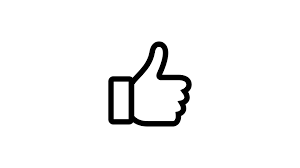 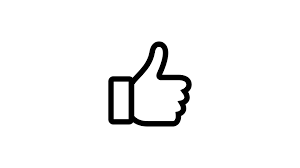 3
More
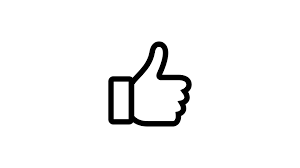 Less
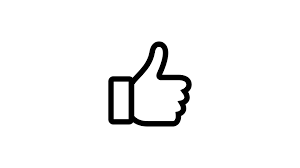 Same
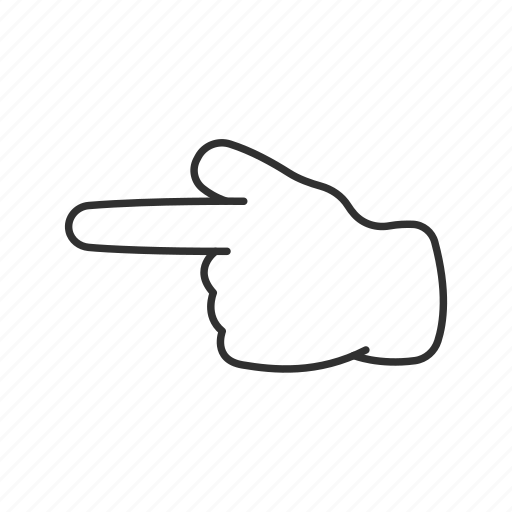 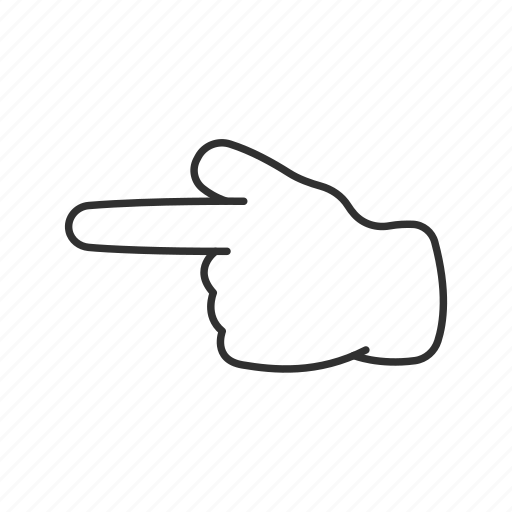 5